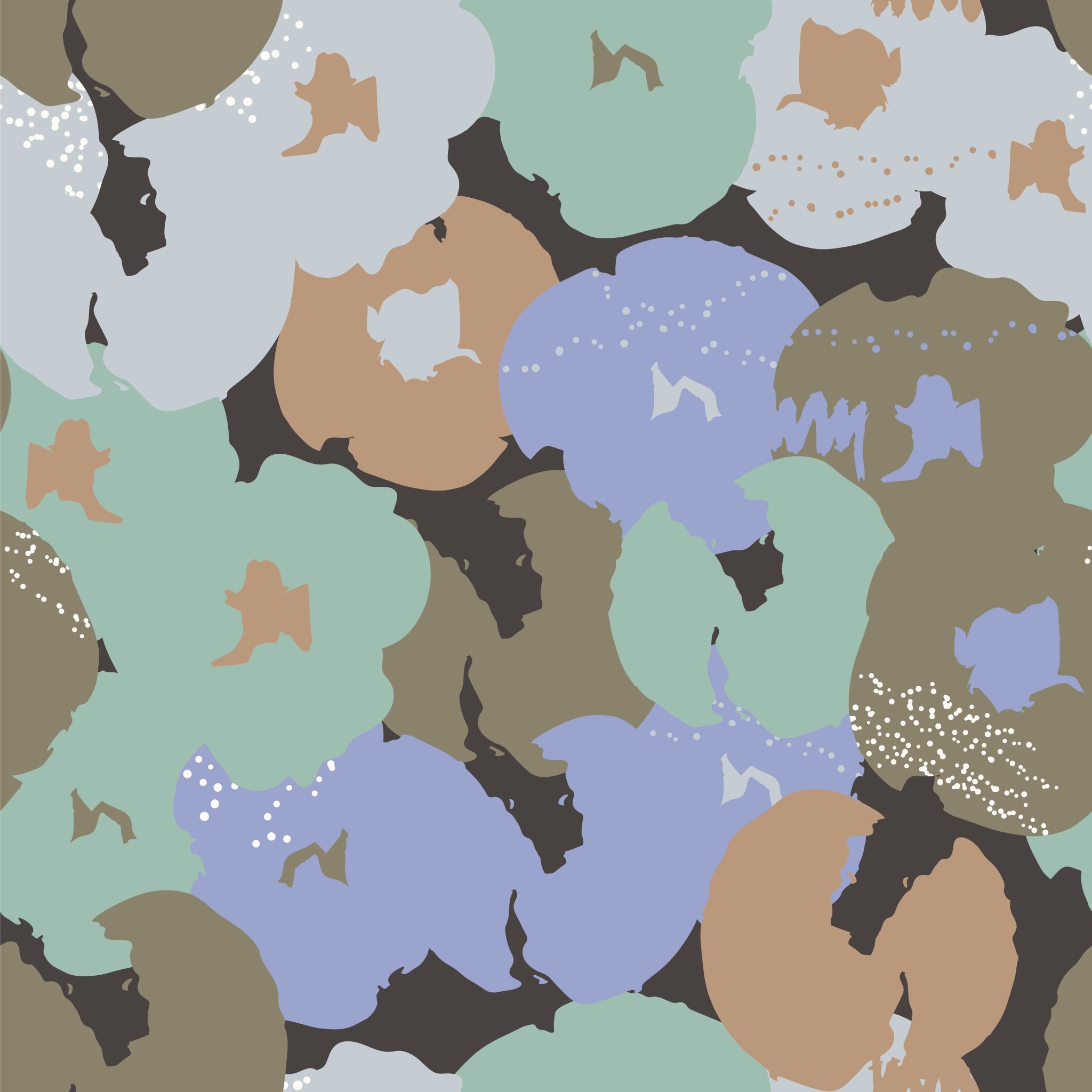 Neuropsychologie a psychiatrická onemocnění
Petr Grossmann
Kognitivní deficit u schizofrenie
Dříve jako psychźa označována nejen SCH, ale i afektivní porucha (Griesinger)
Kraepelin: afekt. Por. A dementia praecox
Bleuler: Schizofrenie - rozštěpení myšlení, emocí a chování.

Pozitivní a negativní symptomy
Postižení kognitivních funkcí
Paměť - postiženy téměř všechny složky paměti kromě procedurální
Exekutivní funkce –porucha pracovní paměti (dorsolaterální prefrontální oblast) - její poruchy se projevují i dysexekutivním syndromem
"Poznámkový blok" - osnova jednání - informace jsou zde na krátkou dobu v paměti - pokud není možné je vybavovat             EF
Postižení exekutivních funkcí u SCH
Volní schopnosti
Regulace pozornosti
Schopnost plánovat
Schopnost účelně jednat

Konsekvence pro praktický život, pracovní adaptabilitu, ale např. i pro terapii

Pro připomenutí: EF-rozhodnutí, plánování, účelná akce, efektivní výkon
Exekutivní deficit je jedním z nejvýznamnějších prediktorů sociálních dovedností, pracovní výkonnosti a kvality života u pacientů se schizofrenií.
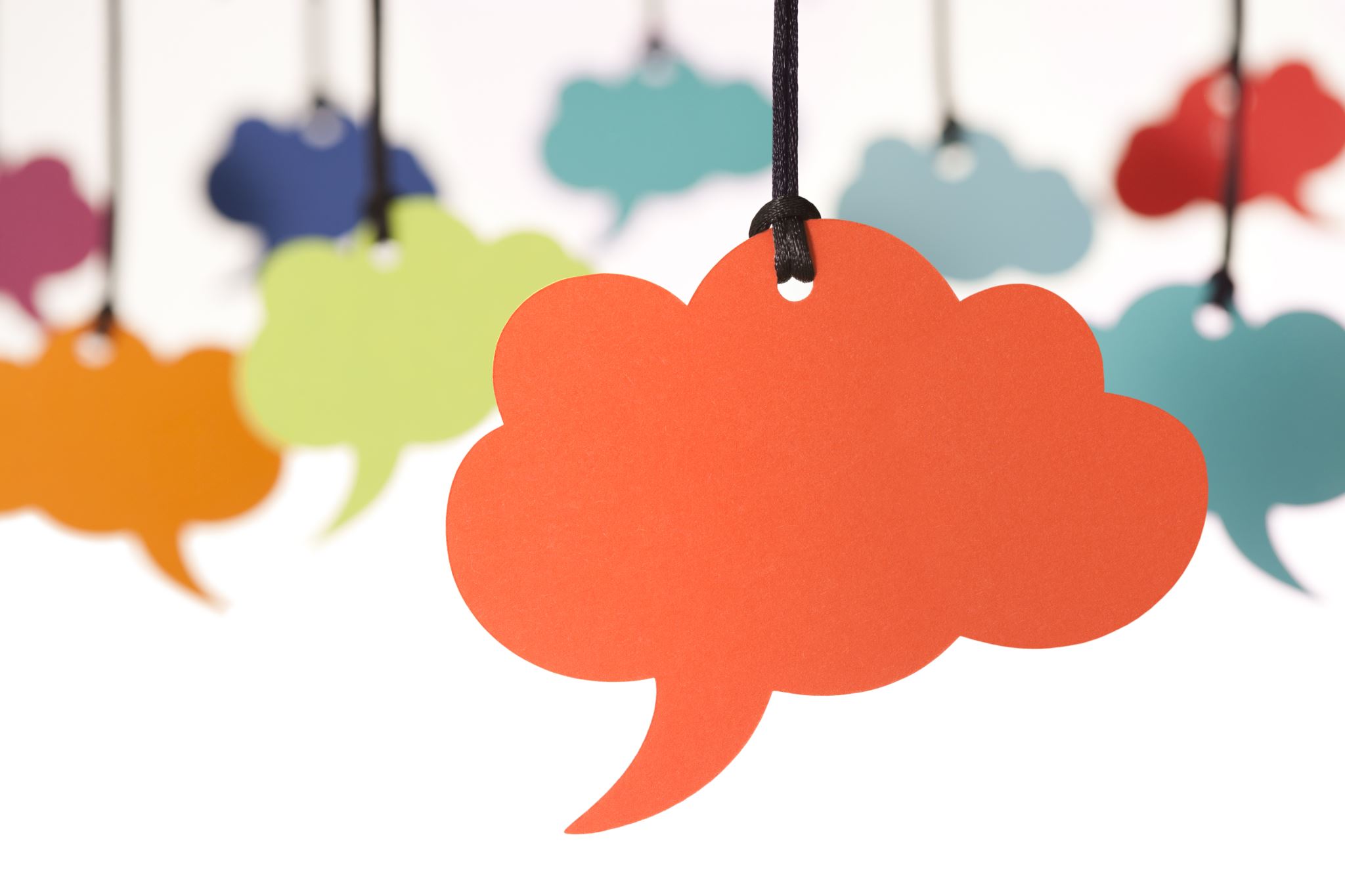 Jazyk a řečové schopnosti
Neologismy, paralogie, poruchy syntaxe a poruchy asociací - projevy poruchy myšlení - typické projevy narušení řeči.
Verbální fluence (frontální laloky) - snížená spontaneita projevu
U vážných forem - vázne abstrakce, neschopnost použít metafory
Motorické funkce
Neefektivní, pomalé pohyby
neschopnost učit se z chyb
perseverační vzorce

Vliv medikace ?
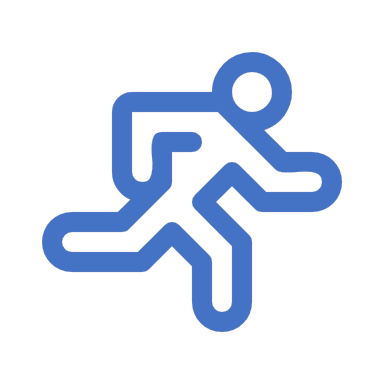 Intelekt
U 51% pacientů pokles o 10 bodů oproti premorbidní úrovni
V pozadí jsou poruchy paměti, pozornosti, EF
U 23% podprůměrný intelekt bez deteriorace
Vyšší IQ – koreluje s lepší nozognozí, nižší IQ nekoreluje s nozognozí
Efekt psychofarmak? Sedace, zpomalení?
Kognitivní deficit a deprese
Již některé ze symptomů deprese lze označit za neuropsychologické: inhibované PMT, nesoustředěnost, porucha exekutivních funkcí, narušená schopnost úsudku
Somatický syndrom
Deprese se mohou vyskytnout provázeny těmito příznaky (s nebo bez som. sy), někdy též biologický, vitální)

Hypo/anhedonie
Emoční stažení
Terminální insomnie
Ranní pessima
PM zpomalení/agitace
Hyporexie
Úbytek hmotnosti
Pokles libida
Běžné zhoršení KF u deprese
Snížená pozornost
Zhoršení paměti
Pokles exekutivních funkcí
Snížené vizuoprostorové funkce
Motorické funkce nebývají postižené
Hloubka deprese ne vždy koreluje s kognitivním postižením, koreluje například se schopností učit se.
Léky v léčbě deprese
Antidepresiva (1.-5. generace)
Tricyklická, tetracyklická, IMAO, SSRI, SNRI, NDRI, agomelatin, vortioxetin
Benzodiazepiny 
anxiolytické, sedativní, návykové, dementogenní
Antipsychotika
Thymostabilizéry

Prevence zánětu
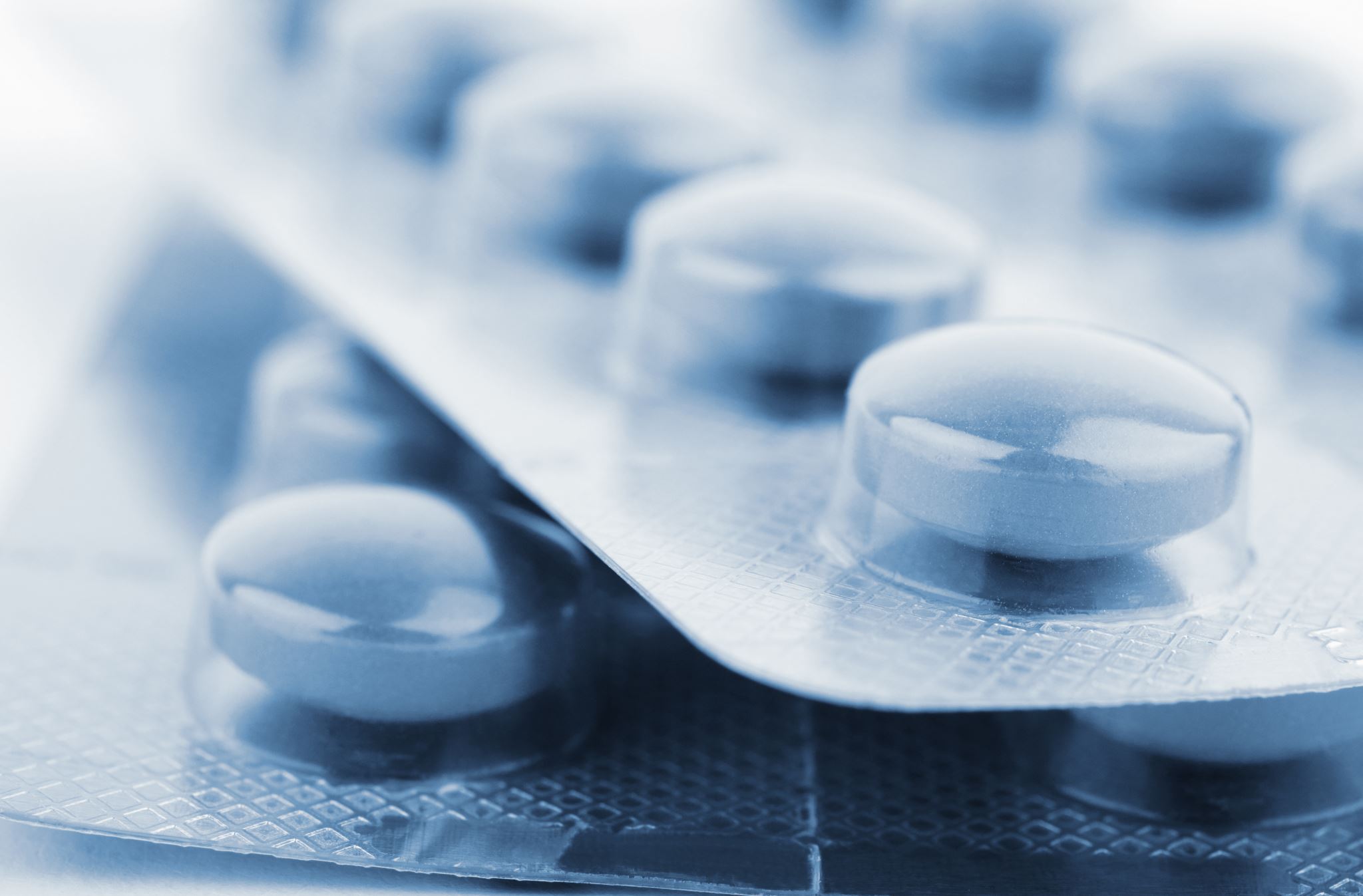 Vliv medikace
AD, BDZ, AP, thymostabilizátory

Nerotransmiter – receptor -
- přenos signálu (cAMP) -
-kaskáda postreceptorových dějů -
- exprese genů -
- např. BDNF (Brain Derived Neurotrophic Factor)

BDNF - nervový růstový faktor, podporuje růst synapsí, košatění, vyšší přežívání neuronů, remodelace synapsí
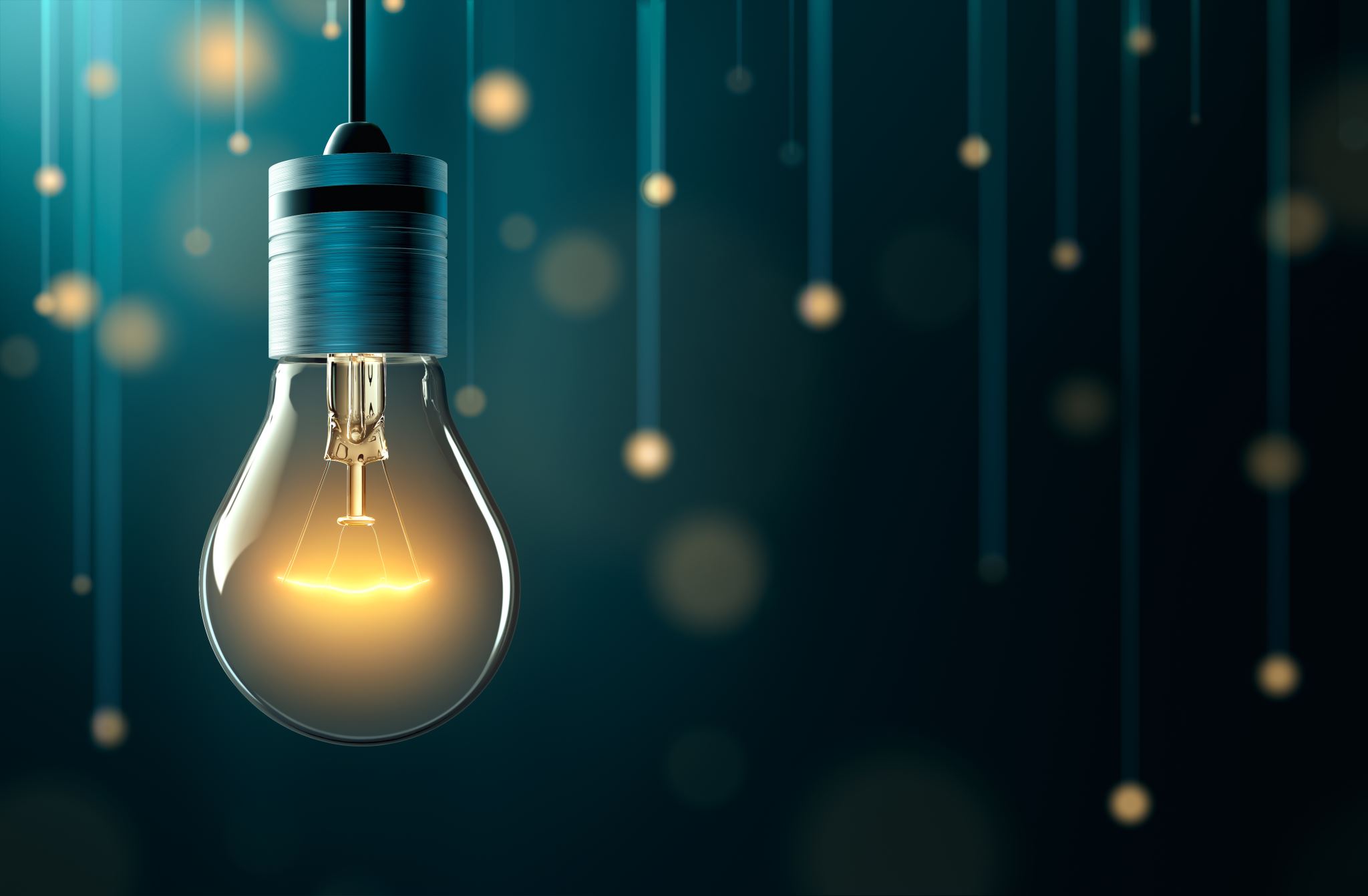 Vliv elektrokonvulzní terapie na KF
Nejefektivnější v léčbě deprese
Pokles paměťových funkcí
Retro i anterográdní amnézie
Postižení závisí na umístění elektrod, formě stimulu, napětí, počtu a frekvenci aplikací
Nejhorší dopad má bilaterální aplikace, sinusového typu, mnohočetný stimul během jednoho sezení, věk pacienta nad 60 let.
Po 3-6 měsících nepřetrvává prakticky žádný deficit
Šetrnější alternativou je rTMS
Kognitivní postižení u poruch příjmu potravy
PPP samo považováno za neuropsychologické postižení vzhledem k narušení tělesného schématu
Dochází k poruše kognitivních funkcí u dlouhotrvajícího onemocnění PPP, u pacientů s kratším trváním není pozorováno.